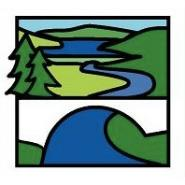 Enrichment Homework
Autumn 2
Year Group:    7
Subject:    Geography
Link to learning:
Each of you have been given a country for the World Cup.
This task asks you to extend your learning on your adopted nation by producing a map showing the key geographical features of the country.
Task: 
Produce a 3D map of your nation showing its key geographical features.
What materials could you use?
Papier mache, cardboard, plastic food tubs, egg boxes, tissue paper, lego -
use your imagination!
Expectations:
Expectations:
Your map must show:
● the key features of the landscape in your country
● the location of 2 densely populated cities
● the location of 2 sparsely populated cities
You should also include:
● at least 1 key
Due date:
Monday 19th December 2022